МБУ Комитет по образованиюМО «Заларинский район».Единая неделя профилактики правонарушений «Высокая ответственность»
Сентябрь, 2024
МБОУ Солерудниковская гимназия
Создание интерактивного плаката «Я рисую мир!»
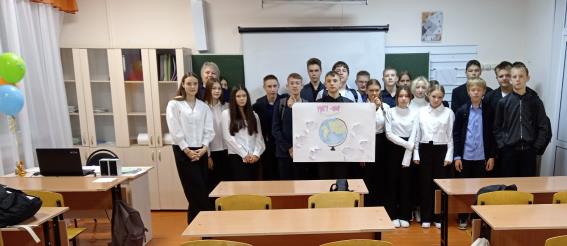 Флешмоб «Если друг не смеется - ты включи ему солнце», «Танец дружбы», «Мы за мир!»
Единый урок мира «В памяти храним»
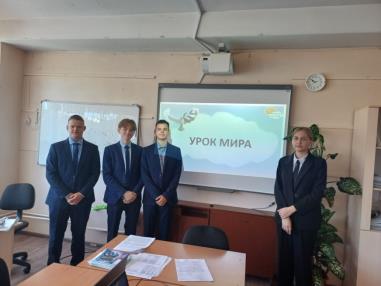 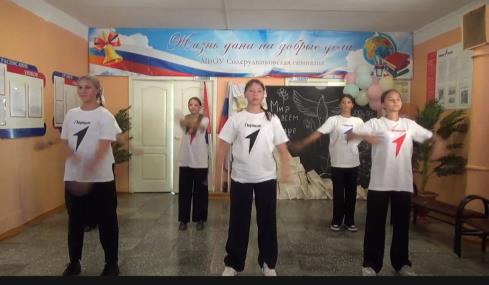 МБОУ НОВОЧЕРЕМХОВСКАЯ ООШ
«О, спорт - ты МИР!»  спортивное мероприятие
Единый урок мира «В памяти храним»
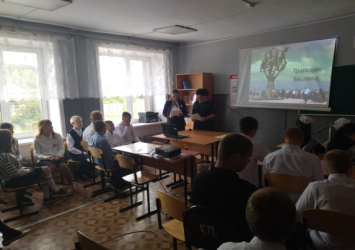 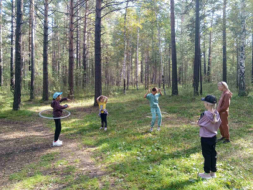 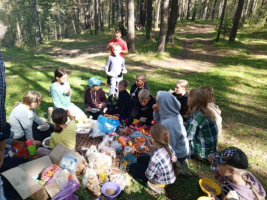 Родительское собрание «Профилактика терроризма и экстремизма»
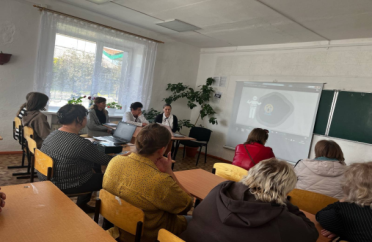 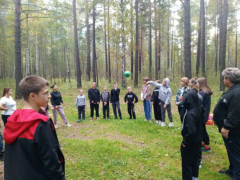 МБОУ Мойганская СОШ
Акция «Капля жизни»
«Права ребёнка и его обязанность» - родительское собрание
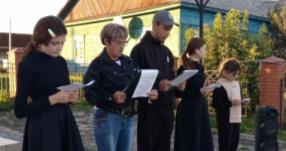 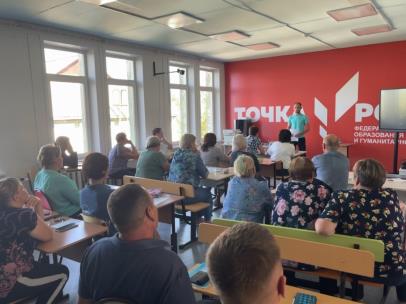 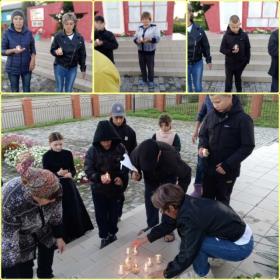 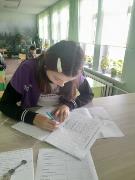 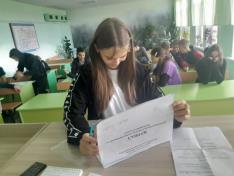 «Воспитанный ученик» - инструктажи по правилам поведения в школе. «Я – пассажир» - повторение правил поведения в автобусе